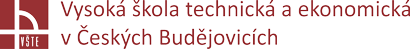 Inovace a korekce užitkového vozidla na elektrický pohon
Autor: Tomáš Povolný
Vedoucí práce: Ing. Daniel Kučerka, PhD.
Oponent: Mgr. Ladislav Mátl

České Budějovice, červen 2016
Motivace a důvody k řešení problému
zájem o danou problematiku

souvislost se studiem 

výzva
Cíl práce
navrhnout možnosti inovativních řešení a korekcí

zlepšení stávajících vybraných parametrů 

rozšíření využitelnosti vozidla v praxi
Výzkumný problém
jaké součásti bude obsahovat konstrukce čelního nakladače?

bude zapotřebí upravit konstrukci stávajícího prototypu?
Stávající prototyp užitkového vozidla
Konstrukce nakladače
uložení ramen nakladače

těleso nakladače

lžíce nakladače

pohon hlavních ramen
Uložení ramen nakladače
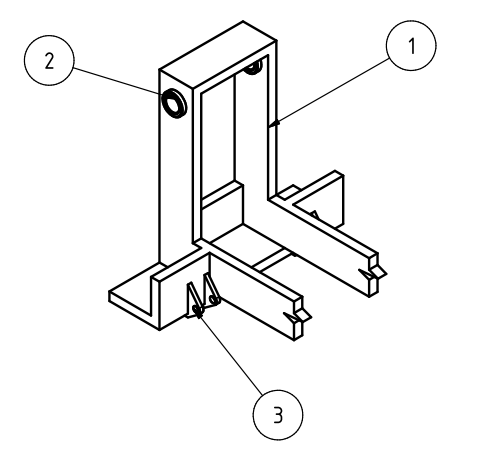 Těleso nakladače
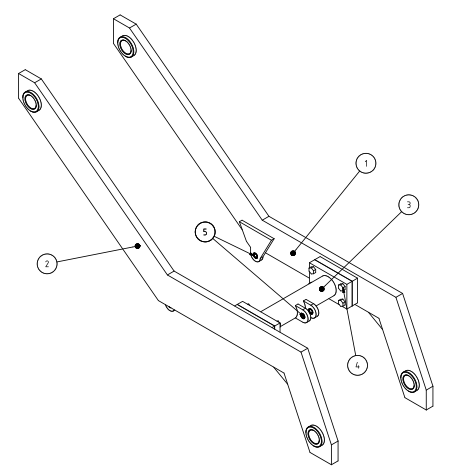 Lžíce nakladače
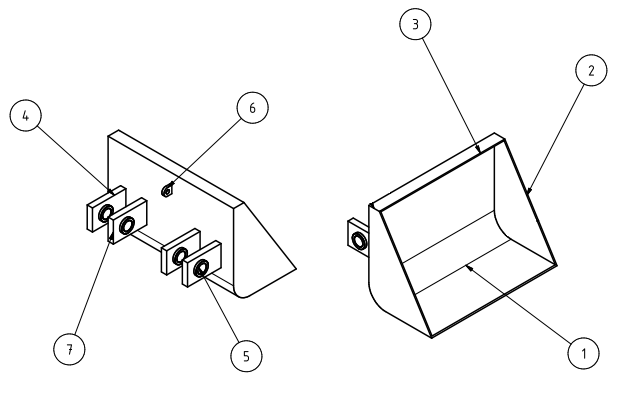 Pohon ramen
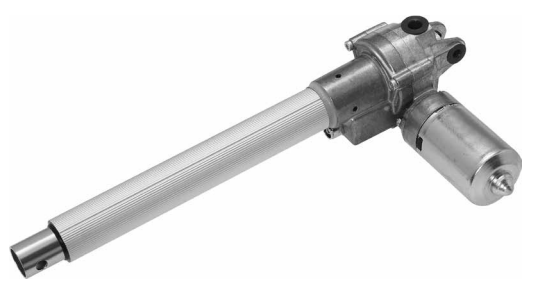 Maximální zdvih při zachování polohy světel
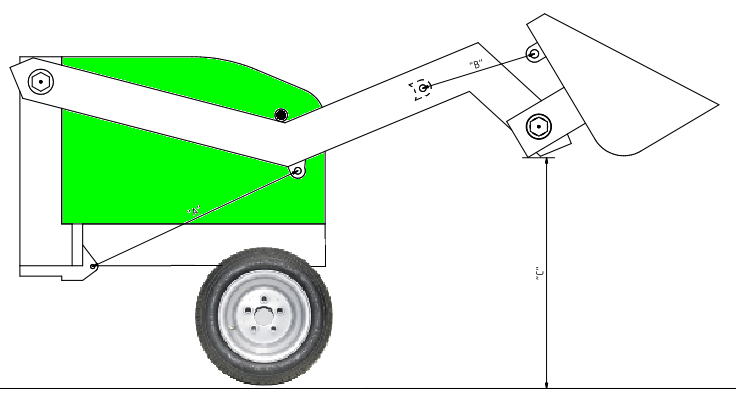 Maximální zdvih při zanedbání polohy světel
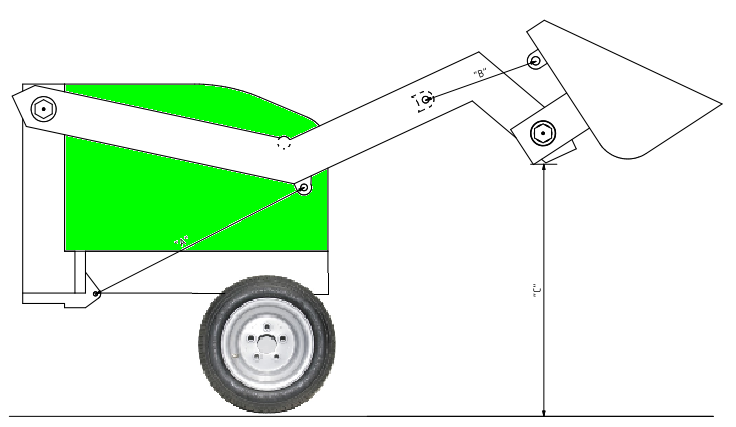 Závěrečné shrnutí
Nakladače
Stávající prototyp
Svařování metodou TIG
Aktuátor
Konstrukce čelního nakladače

Výkresová dokumentace
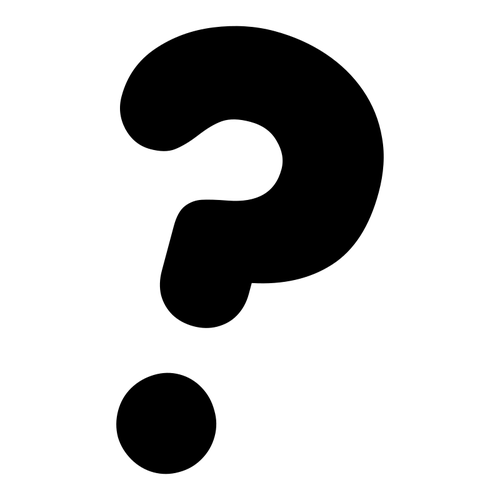 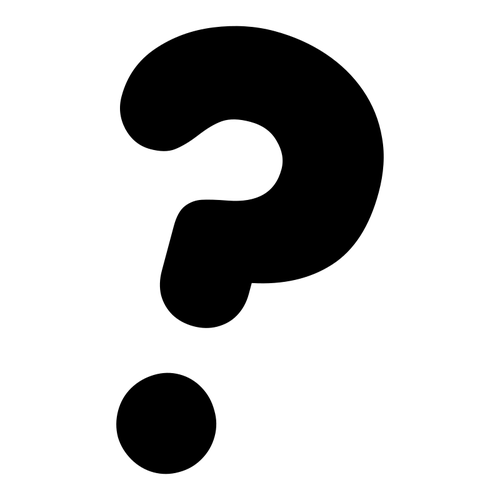 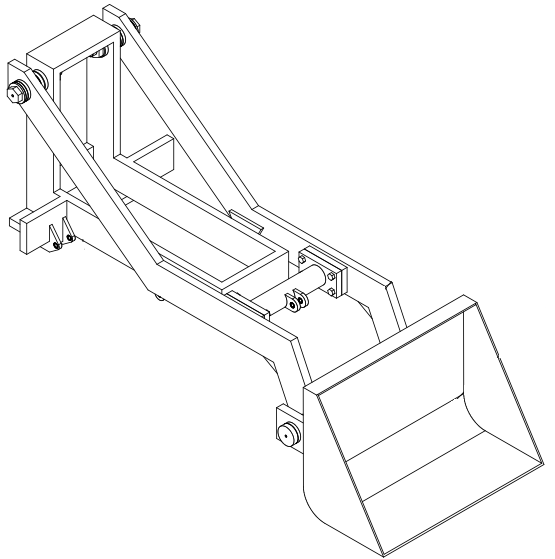 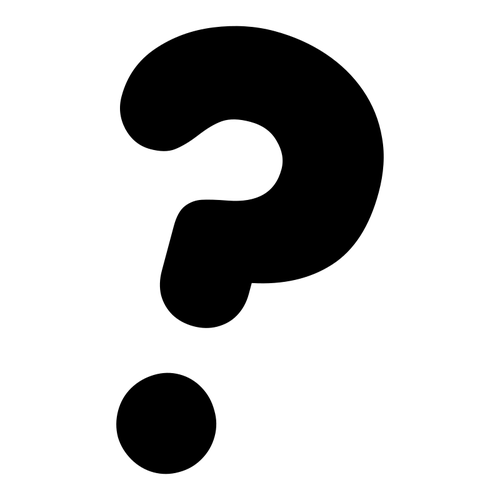 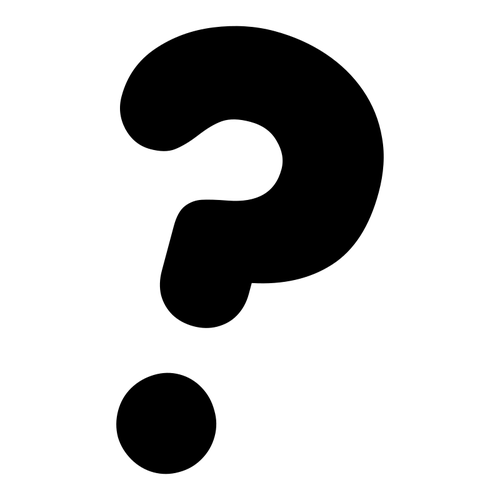 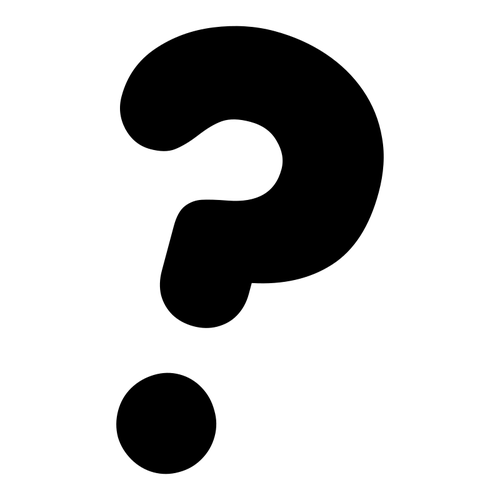 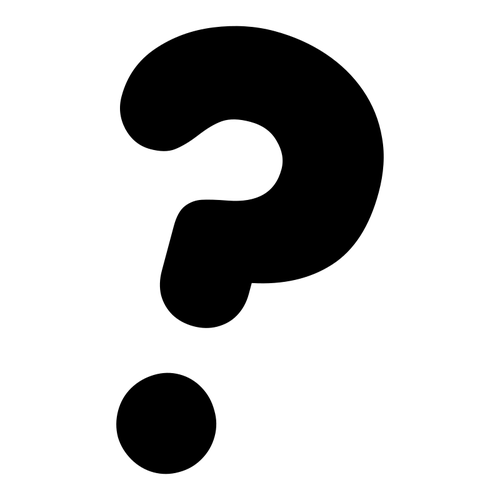 Děkuji za pozornost!